Introduction: 5th MicroTCA.4 Workshop 2016
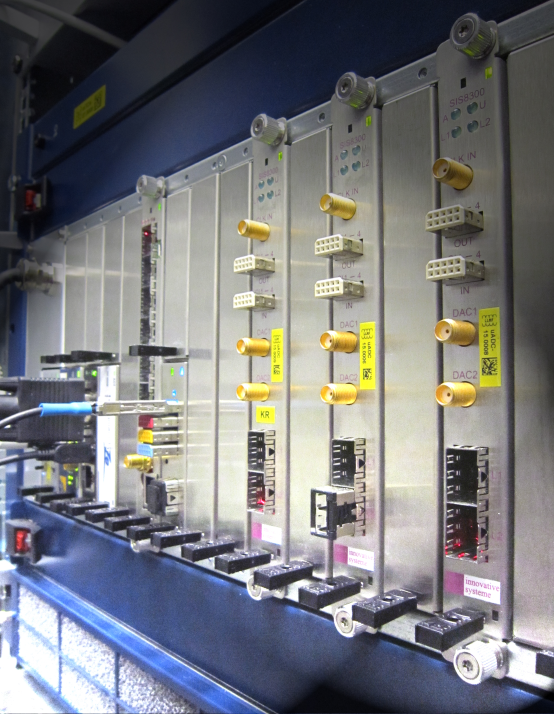 Dr. Holger Schlarb
MSK, DESY
DESY, 07.12.2016
History of MicroTCA@DESY
2
Nov. 2005: Reliability Workshop in Grömitz, Germany
Joint meeting with ILC (intern. linear collider, 33km, 500GeV)
Dec. 2007: European XFEL Crate-Standard Workshop
MicroTCA and ATCA was defined to be used
Mar. 2009: First PICMG Meeting “xTCA for Physics”
Hardware group: rear I/O and timing
Software group: standardization of interfaces for FPGAs…OPsys
Oct. 2011: Official announcement of PICMG Specification
“MTCA.4 Enhancements for Rear I/O and Precision Timing“
Jul. 2012: Start of Helmholtz Validation Fund till Dec. 2014
„MicroTCA.4 for Industry“
Jan. 2014: Reestablish HW/SW PICMG working groups  R. Larsen, SLAC
 Sep. 2016: MicroTCA controls for European XFEL   Talk K.Rehlich/J.Branlard 
 Oct. 2016: Start of MicroTCA TechLab (HGF Innovation Lab) T. Walter, DESY
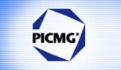 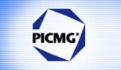 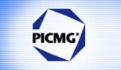 [Speaker Notes: Before you start editing the slides of your talk change to the Master Slide view:      Menu button “View”, Master, Slide Master:
   Edit the following 2 items in the 1st slide:   1)  1st row in the violet header:        Delete the existent text and write the title of your talk into this text field   2)  The 2 rows in the footer area: Delete the text and write the information        regarding your talk (same as on the Title Slide) into this text field.  
   If you want to use more partner logos position them left    beside the DESY logo in the footer area    Close Master View]
Helmholtz Validation Fund “MicroTCA for Industry”
3
What is the HGF validation fund?
Finance instrument to support the spin-off and technology transfer from scientific, technical inventions or developments from HGF centers to the industry and society


Main objectives of “MicroTCA for Industry” project: 	
Establish MicroTCA.4 electron crate system 
In accelerator community
Industrial branches
Scientific community
by reducing the market entry barriers and foster MicroTCA.4 to industry 


Boundaries:  4 Mio (50% HGF) max 2 years,  HVF0016: 07/2012 – 12/2014
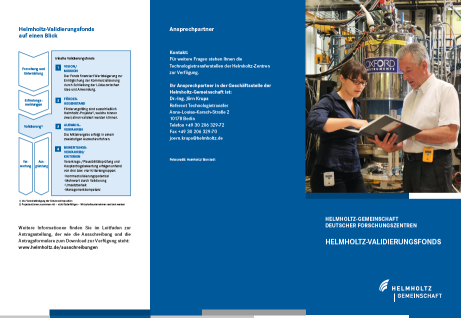 successfully
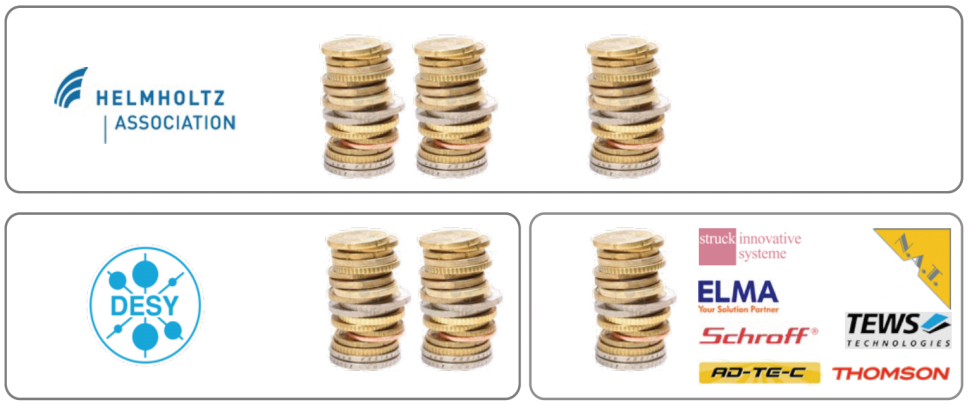 50%
7 partners
+ 6 new partners
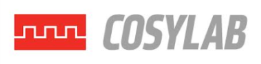 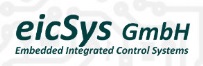 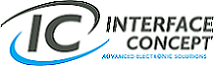 30%
20%
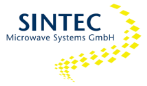 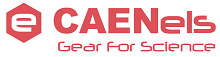 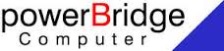 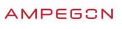 [Speaker Notes: Before you start editing the slides of your talk change to the Master Slide view:      Menu button “View”, Master, Slide Master:
   Edit the following 2 items in the 1st slide:   1)  1st row in the violet header:        Delete the existent text and write the title of your talk into this text field   2)  The 2 rows in the footer area: Delete the text and write the information        regarding your talk (same as on the Title Slide) into this text field.  
   If you want to use more partner logos position them left    beside the DESY logo in the footer area    Close Master View]
Helmholtz Validation Fund “MicroTCA for Industry”
4
Boards for RF controls & other appl.
Developments on standard & solutions
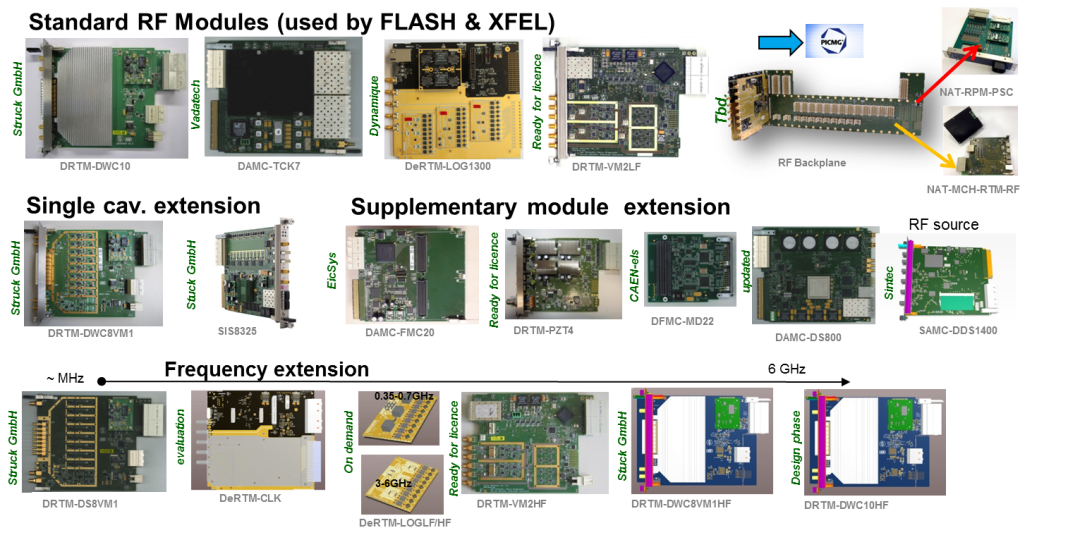 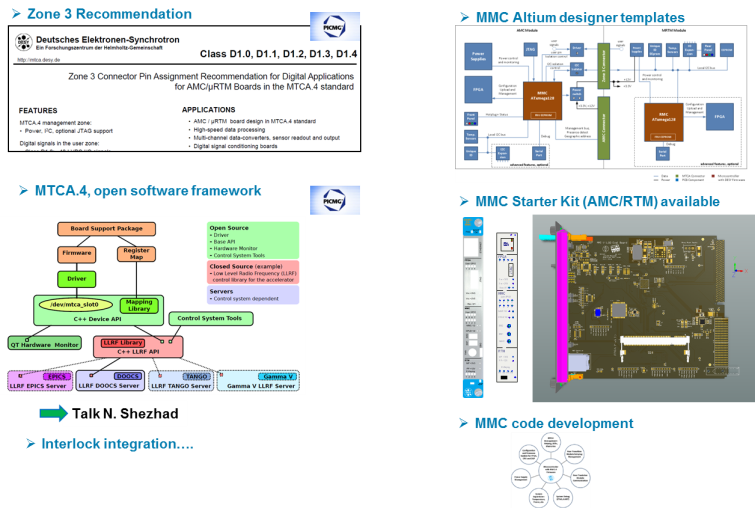 > 50 sub-projects were carried out and completed
> 25 new products on the market
Extending product portfolio on market & EMI
Support & Distribution & Marketing
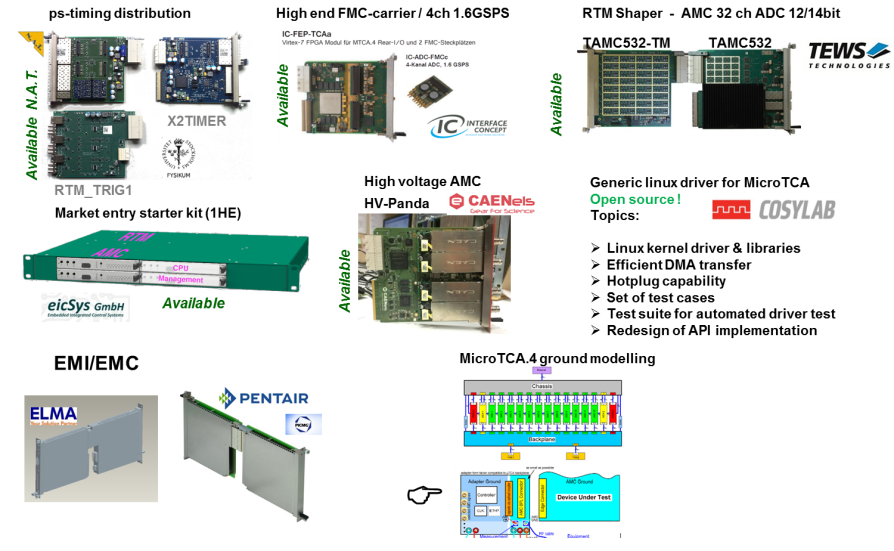 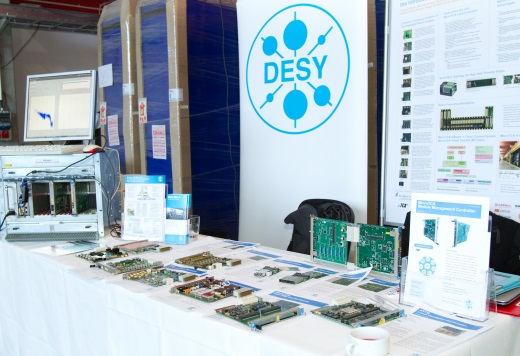 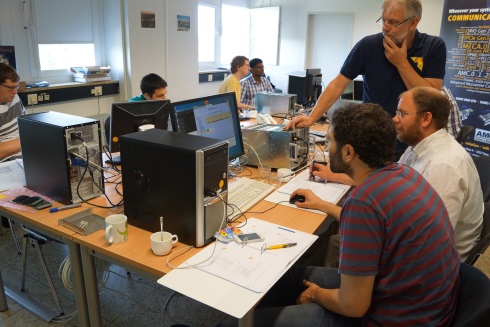 www.mtca.desy.de
Construction of European XFEL kept us busy …
5
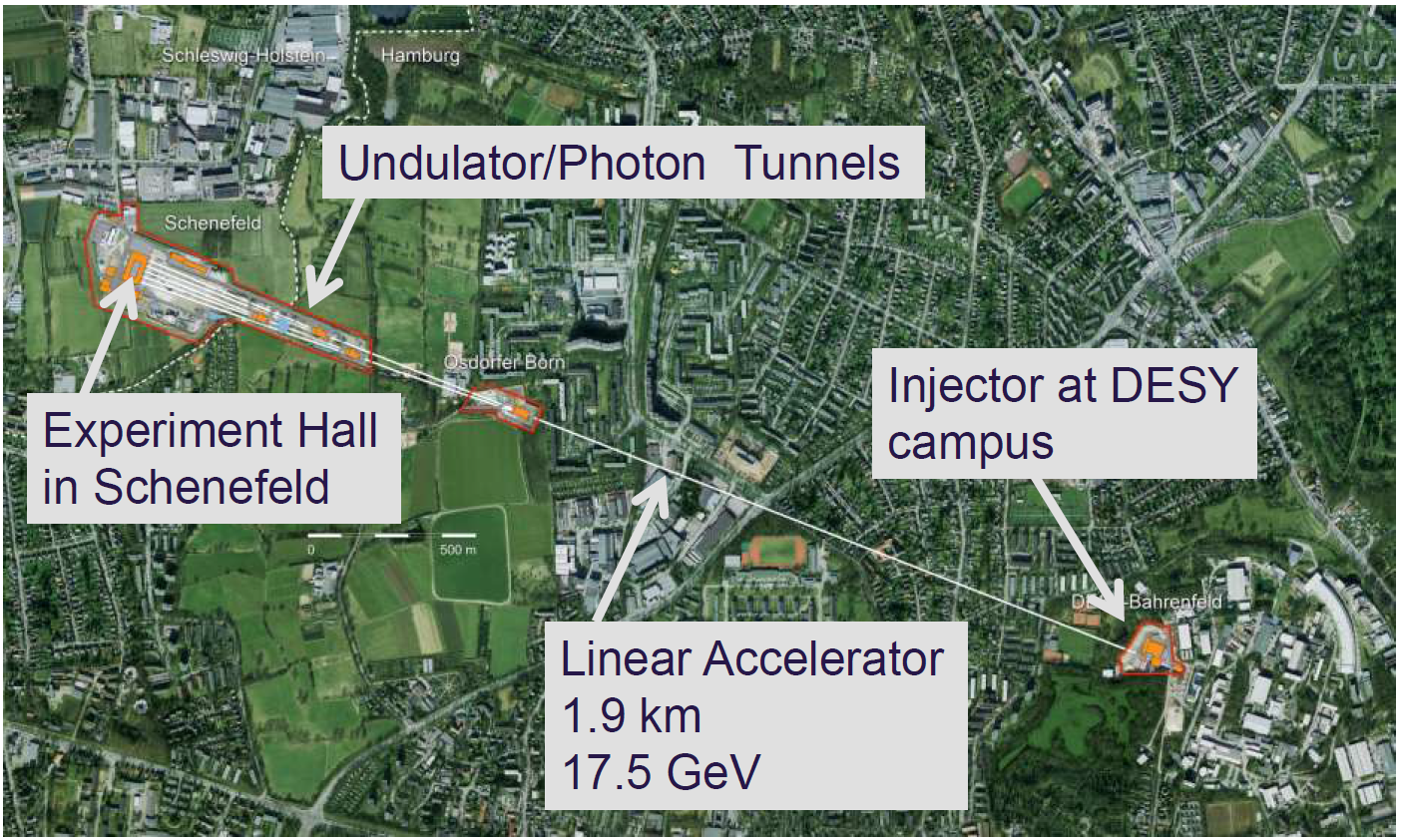 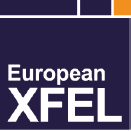 Impressions of European XFEL
6
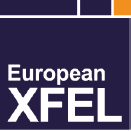 Injector section
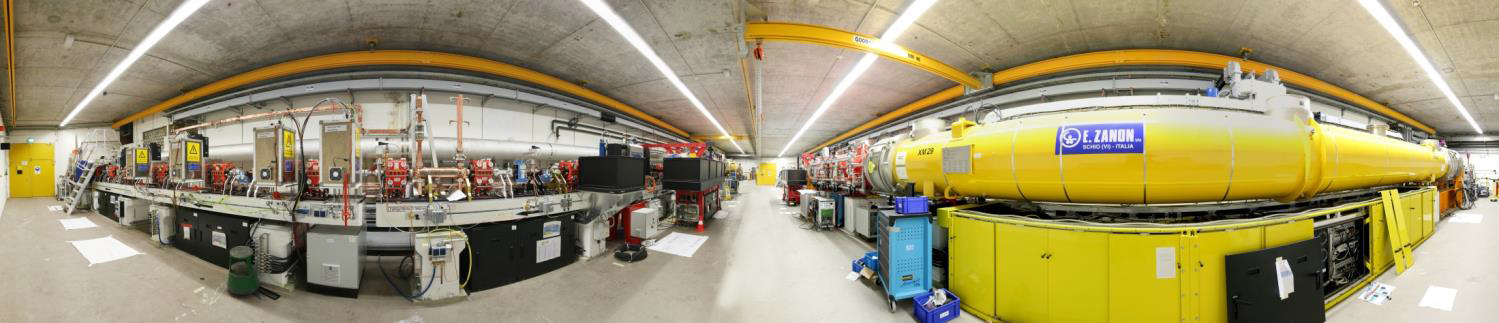 Bunch compressor
Transport to linac
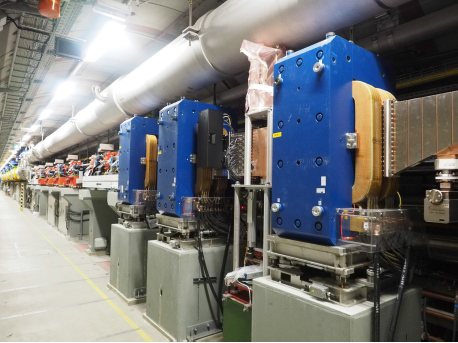 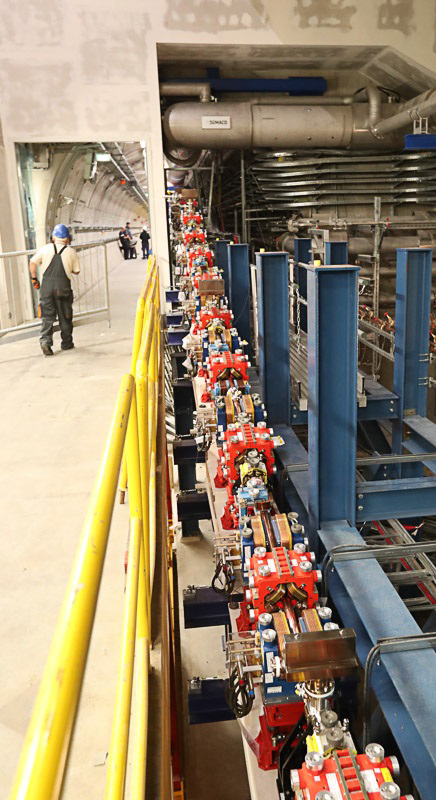 beginning of cryo-linac
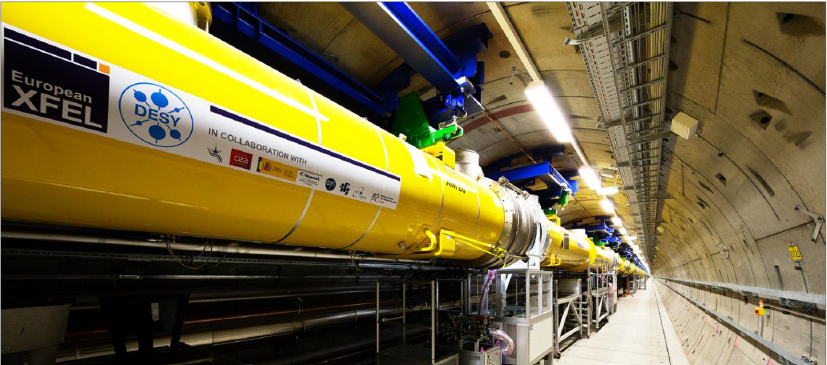 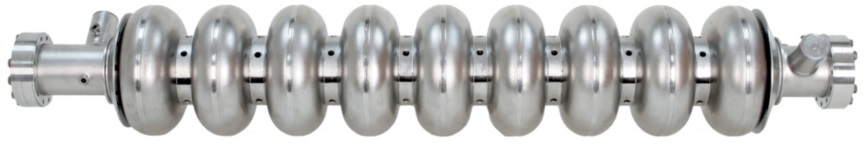 Impressions of European XFEL
7
End of cryo-linac   (T=2K, 800 superconducting cavities)
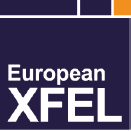 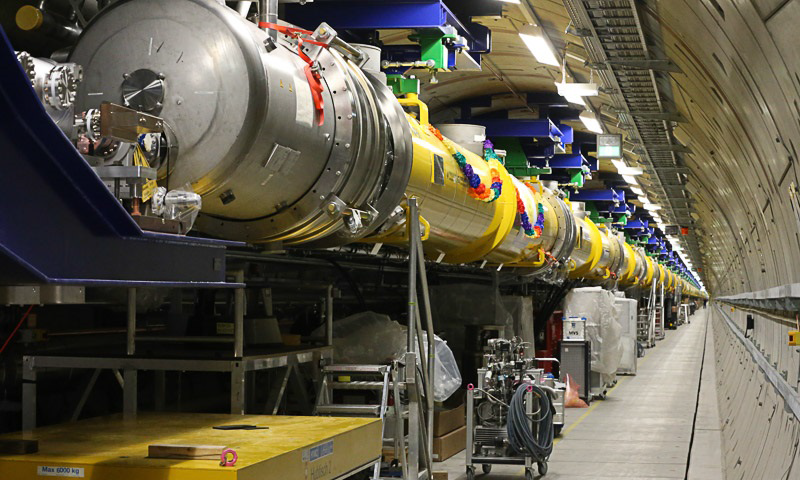 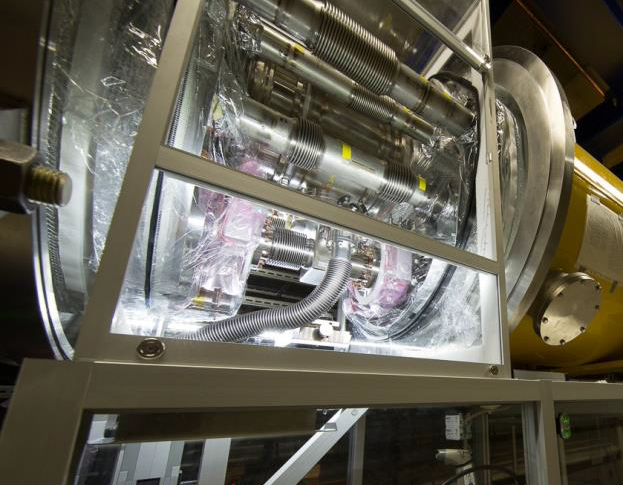 Last connection of cryo-module: 9. Sep 2016
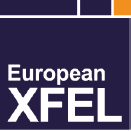 Impressions of European XFEL
8
Collimation system
Undulators
Electron Dump
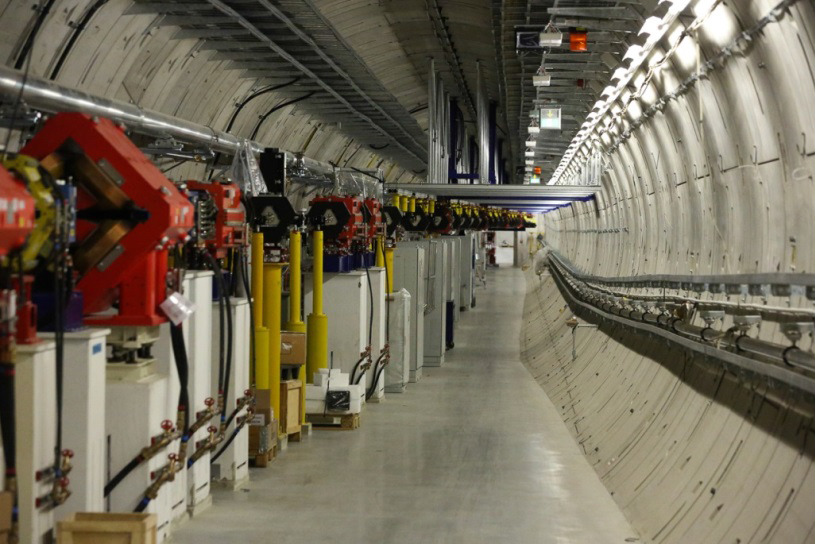 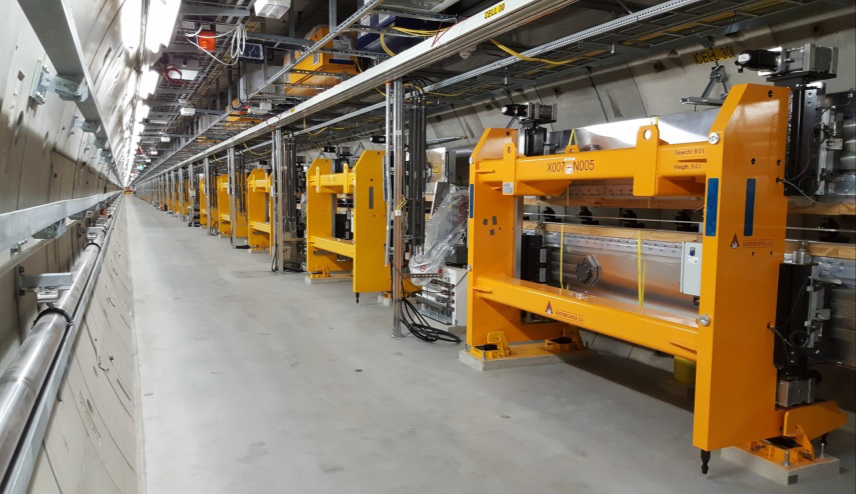 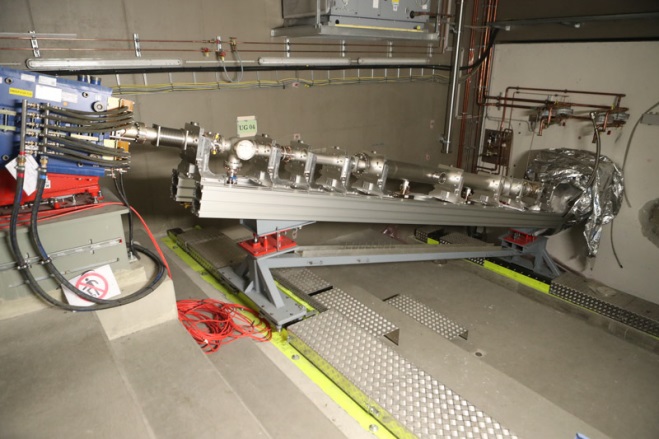 e-
Photon transport
Photon diagnostics
Exp. End-station
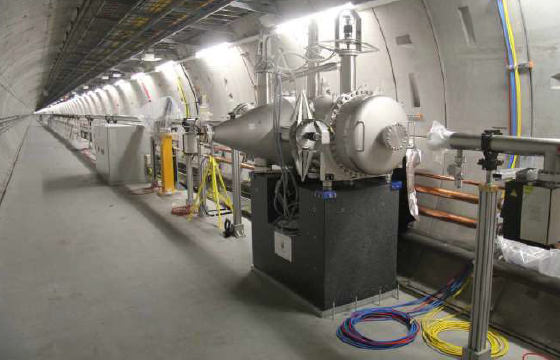 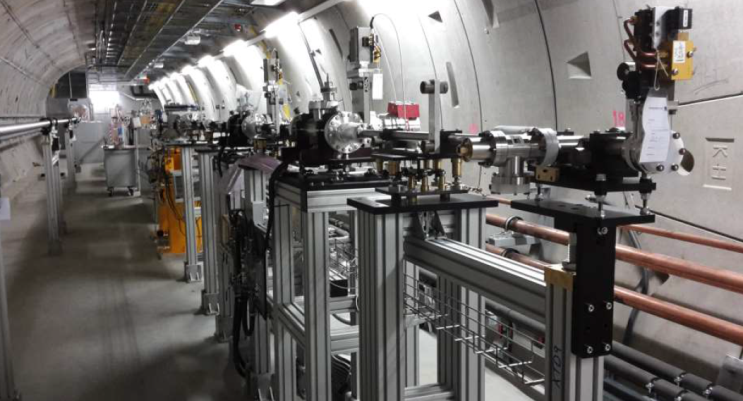 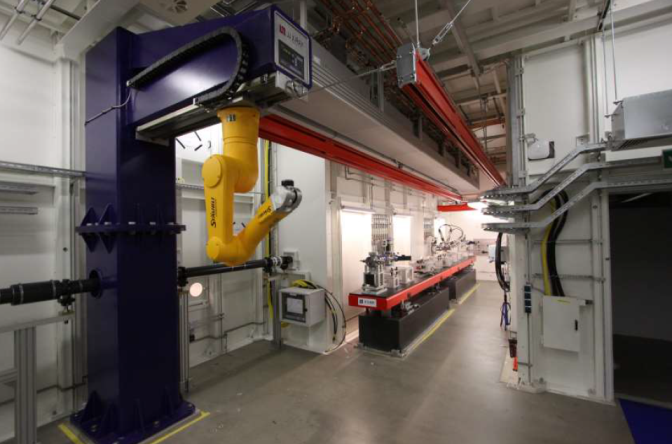 X-rays
Tunnel closed for cool down 05. Dec 2016!!!
Helmholtz Innovation Lab…
9
2015 DESY Directorate approved funding to continue “MicroTCA” @ DESY
Activities (strongly reduced compared to HVF):
Future enlarge MicroTCA product portfolio through licensing
Continuation PICMG efforts (HW/SW)
Marketing / support / consultancy
Investigate future funding options
From last years workshop
Most promising: Application for „Helmholtz Innovation Labs”
Interface between industrial and research  centers
Close interaction between Scientists and Industry & users/customer

Funding: 5 Mio total (50%/50%) for 5 years!

Target of submit application:
Service & Support 
Creation of set of turn key system

Decision taking: Q1-Q2/2016
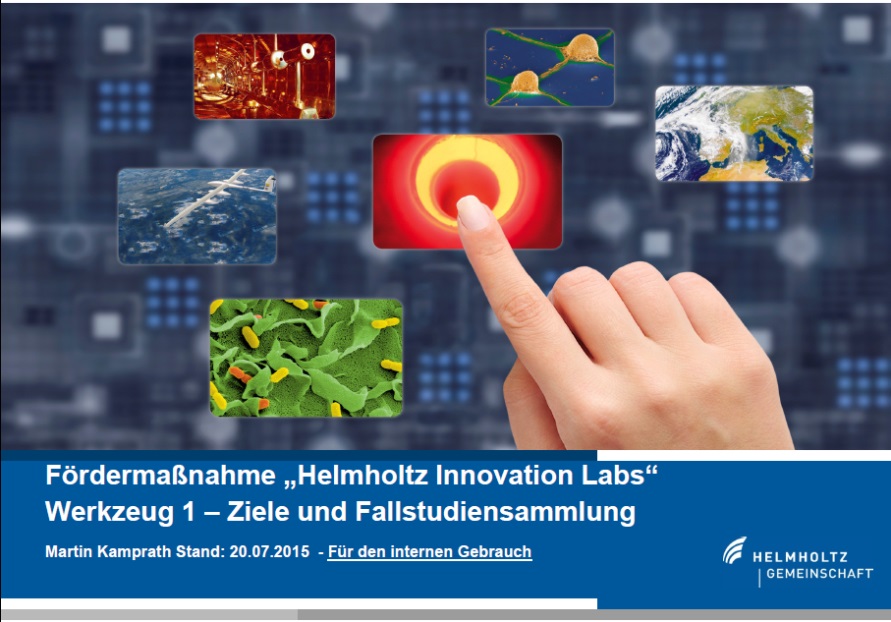 [Speaker Notes: Before you start editing the slides of your talk change to the Master Slide view:      Menu button “View”, Master, Slide Master:
   Edit the following 2 items in the 1st slide:   1)  1st row in the violet header:        Delete the existent text and write the title of your talk into this text field   2)  The 2 rows in the footer area: Delete the text and write the information        regarding your talk (same as on the Title Slide) into this text field.  
   If you want to use more partner logos position them left    beside the DESY logo in the footer area    Close Master View]
MicroTCA TechLab – a HGF Innovation Laboratory (HIL)
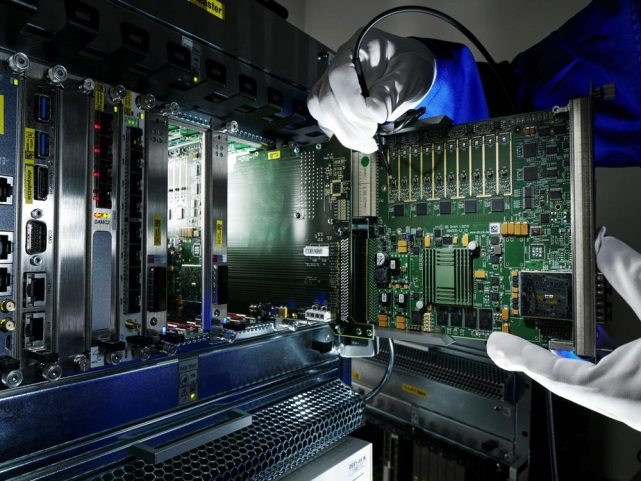 DESY press lease: 10.05.2016
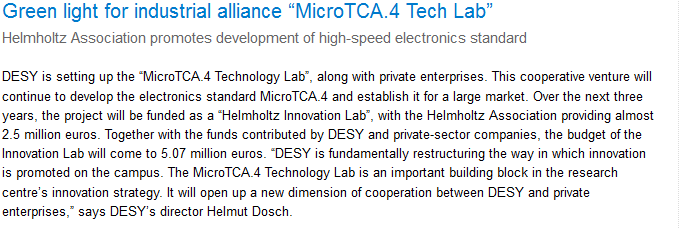 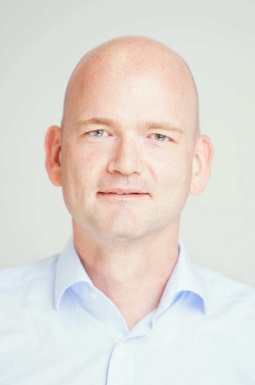 7 proposals out auf 27 where selected by HGF
Received full funding (2.5 Mio from HGF 50%)
Duration 5 years
Start 10.16: Construction of Labs/Hiring personnel/Equipment …
Talk today
Thomas Walter
  HIL Manager
[Speaker Notes: Before you start editing the slides of your talk change to the Master Slide view:      Menu button “View”, Master, Slide Master:
   Edit the following 2 items in the 1st slide:   1)  1st row in the violet header:        Delete the existent text and write the title of your talk into this text field   2)  The 2 rows in the footer area: Delete the text and write the information        regarding your talk (same as on the Title Slide) into this text field.  
   If you want to use more partner logos position them left    beside the DESY logo in the footer area    Close Master View]
11
Workshop organization
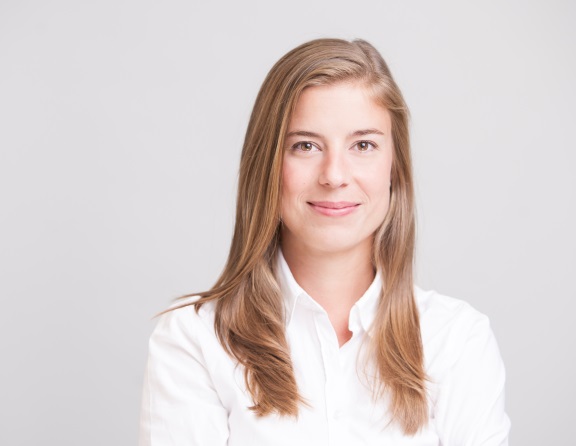 Katharina Kull
[Speaker Notes: Before you start editing the slides of your talk change to the Master Slide view:      Menu button “View”, Master, Slide Master:
   Edit the following 2 items in the 1st slide:   1)  1st row in the violet header:        Delete the existent text and write the title of your talk into this text field   2)  The 2 rows in the footer area: Delete the text and write the information        regarding your talk (same as on the Title Slide) into this text field.  
   If you want to use more partner logos position them left    beside the DESY logo in the footer area    Close Master View]
Workshop program: Integration Workshop
12
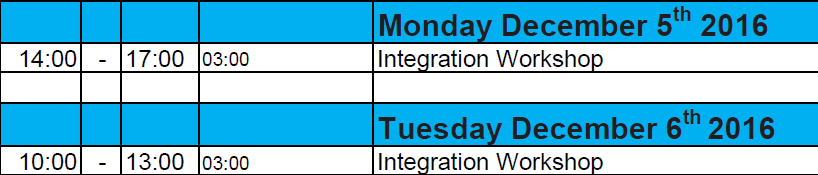 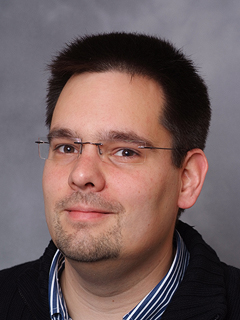 Michael Fenner
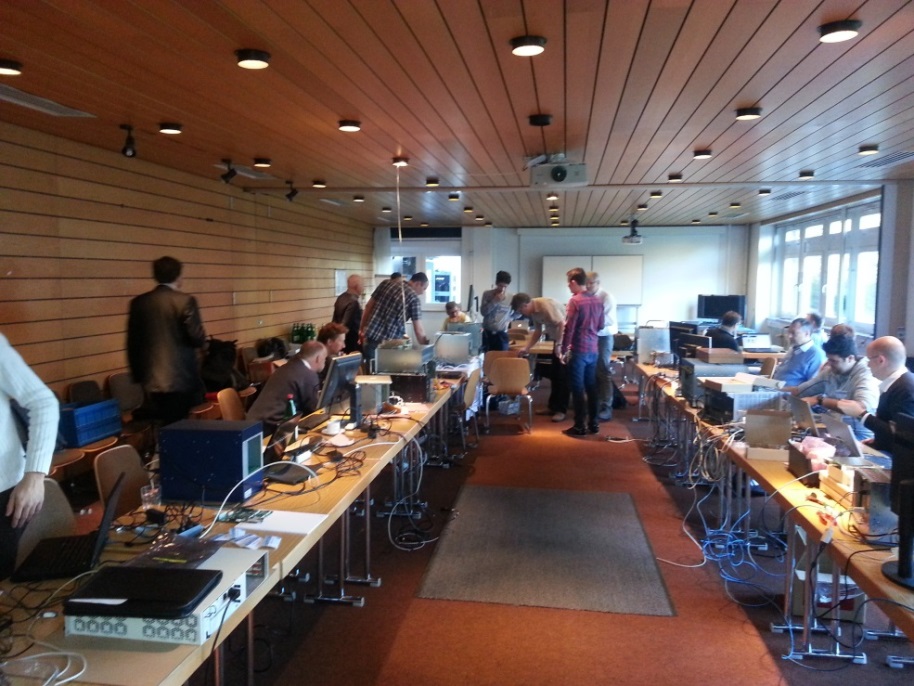 Goal: 
Opportunity to test your application with vendors on different platform configurations


Well received, 18 participants
[Speaker Notes: Before you start editing the slides of your talk change to the Master Slide view:      Menu button “View”, Master, Slide Master:
   Edit the following 2 items in the 1st slide:   1)  1st row in the violet header:        Delete the existent text and write the title of your talk into this text field   2)  The 2 rows in the footer area: Delete the text and write the information        regarding your talk (same as on the Title Slide) into this text field.  
   If you want to use more partner logos position them left    beside the DESY logo in the footer area    Close Master View]
Workshop program: Tutorials
13
Tuesday 06 December 2016
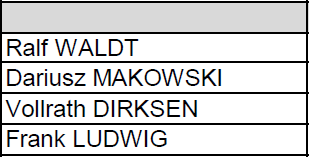 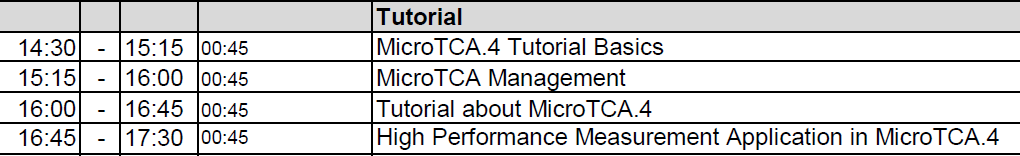 Pentair
Uni Lodz
N.A.T.
DESY
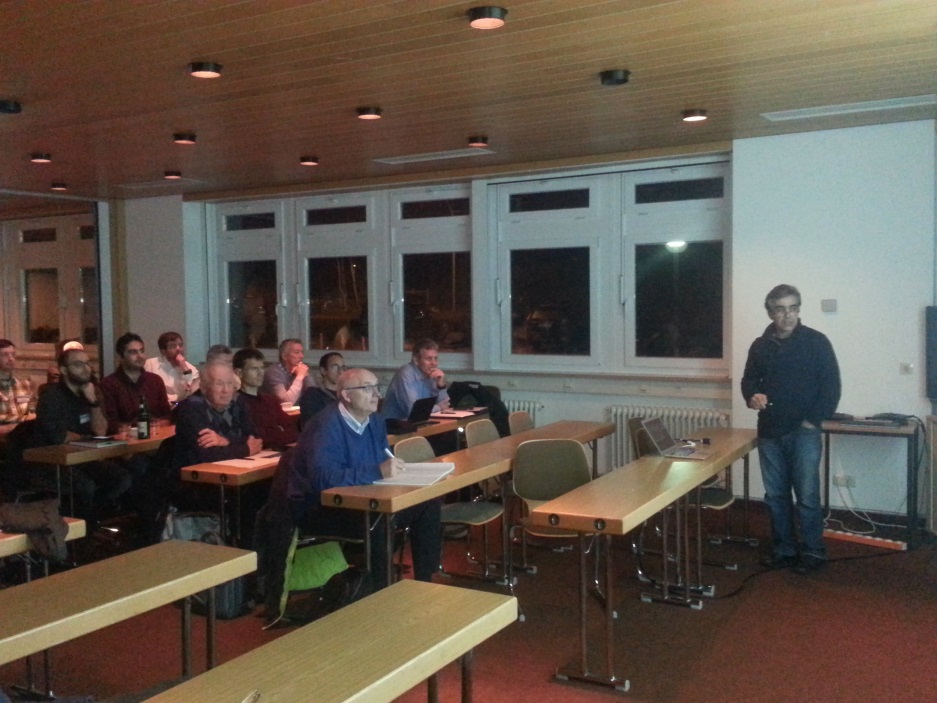 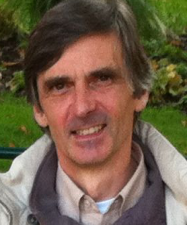 Target audience:
Part 1: 
Newcomers to MicroTCA.4 standard 
Part 2: 
Advanced users

Well received, > 50 participants
Kay Rehlich
[Speaker Notes: Before you start editing the slides of your talk change to the Master Slide view:      Menu button “View”, Master, Slide Master:
   Edit the following 2 items in the 1st slide:   1)  1st row in the violet header:        Delete the existent text and write the title of your talk into this text field   2)  The 2 rows in the footer area: Delete the text and write the information        regarding your talk (same as on the Title Slide) into this text field.  
   If you want to use more partner logos position them left    beside the DESY logo in the footer area    Close Master View]
Workshop Dinner
Wednesday, December 7th restaurant “Parlament”
Shuttle busses starting from 18:55 at the DESY main gate, returning 22:30 to DESY
More information in abstract book
Please inform registration desk if you can not attend => free spot for other interested participants
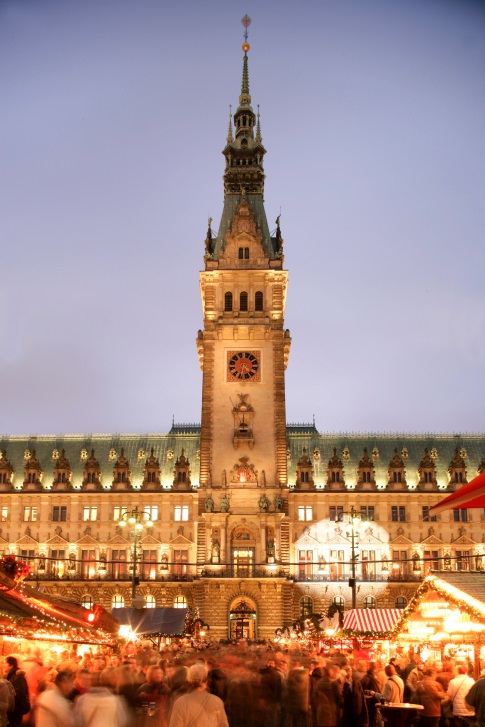 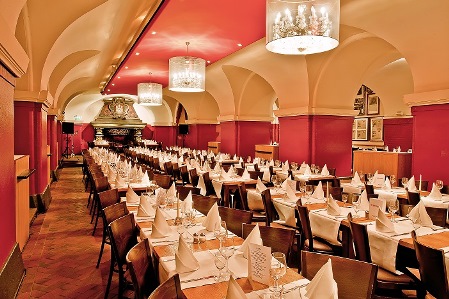 General Information
DESY tour
Meeting point  in front of the registration desk
Takes about an hour
Lunch will be offered before and after the tour
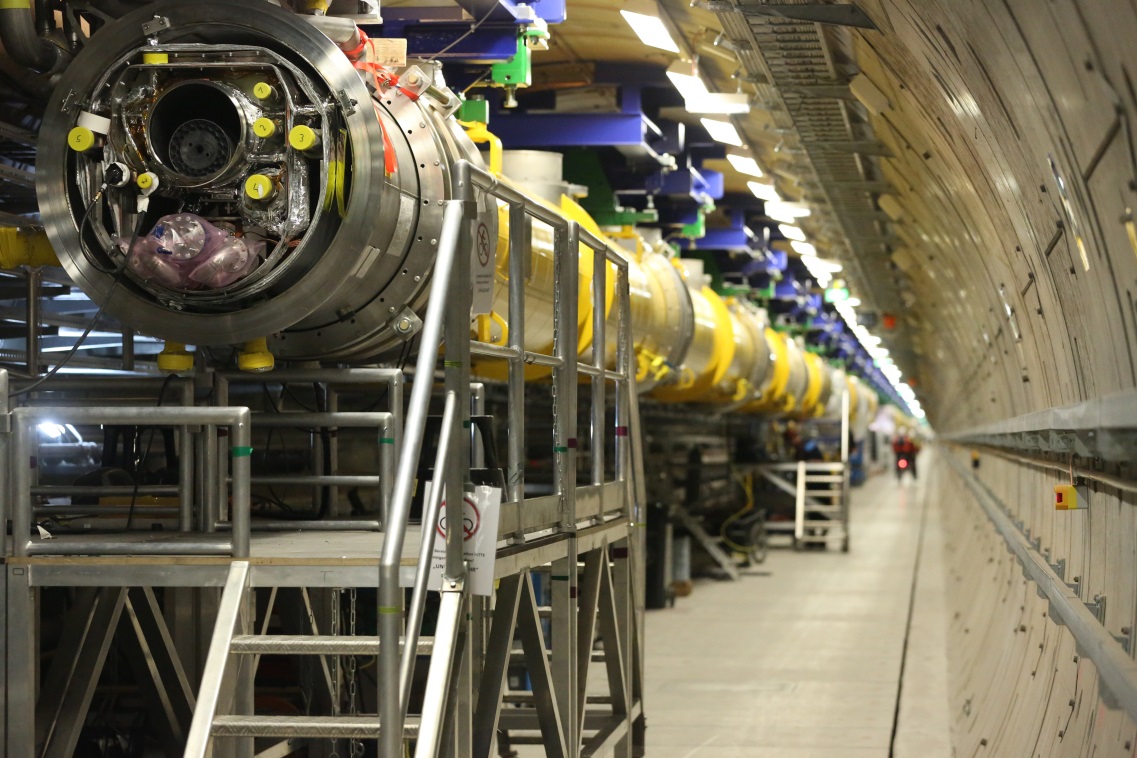 General Information
Speaker info
Presentations need to be handed to the organization team before the session starts
Magic presenter (please do not use your own laptop) 	

WLAN
Name: MTCA-Workshop	
Password:  MTCA_2016
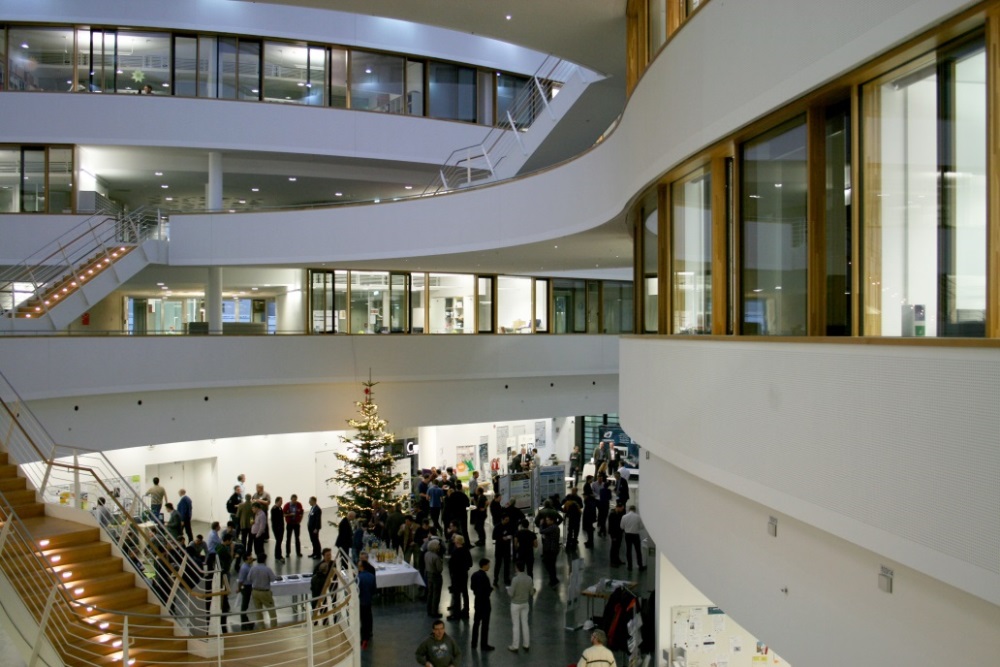 17
We wish you an informative
and pleasant 
5th MicroTCA Workshop


Thank you for your attention!
[Speaker Notes: Before you start editing the slides of your talk change to the Master Slide view:      Menu button “View”, Master, Slide Master:
   Edit the following 2 items in the 1st slide:   1)  1st row in the violet header:        Delete the existent text and write the title of your talk into this text field   2)  The 2 rows in the footer area: Delete the text and write the information        regarding your talk (same as on the Title Slide) into this text field.  
   If you want to use more partner logos position them left    beside the DESY logo in the footer area    Close Master View]
Workshop locations
18
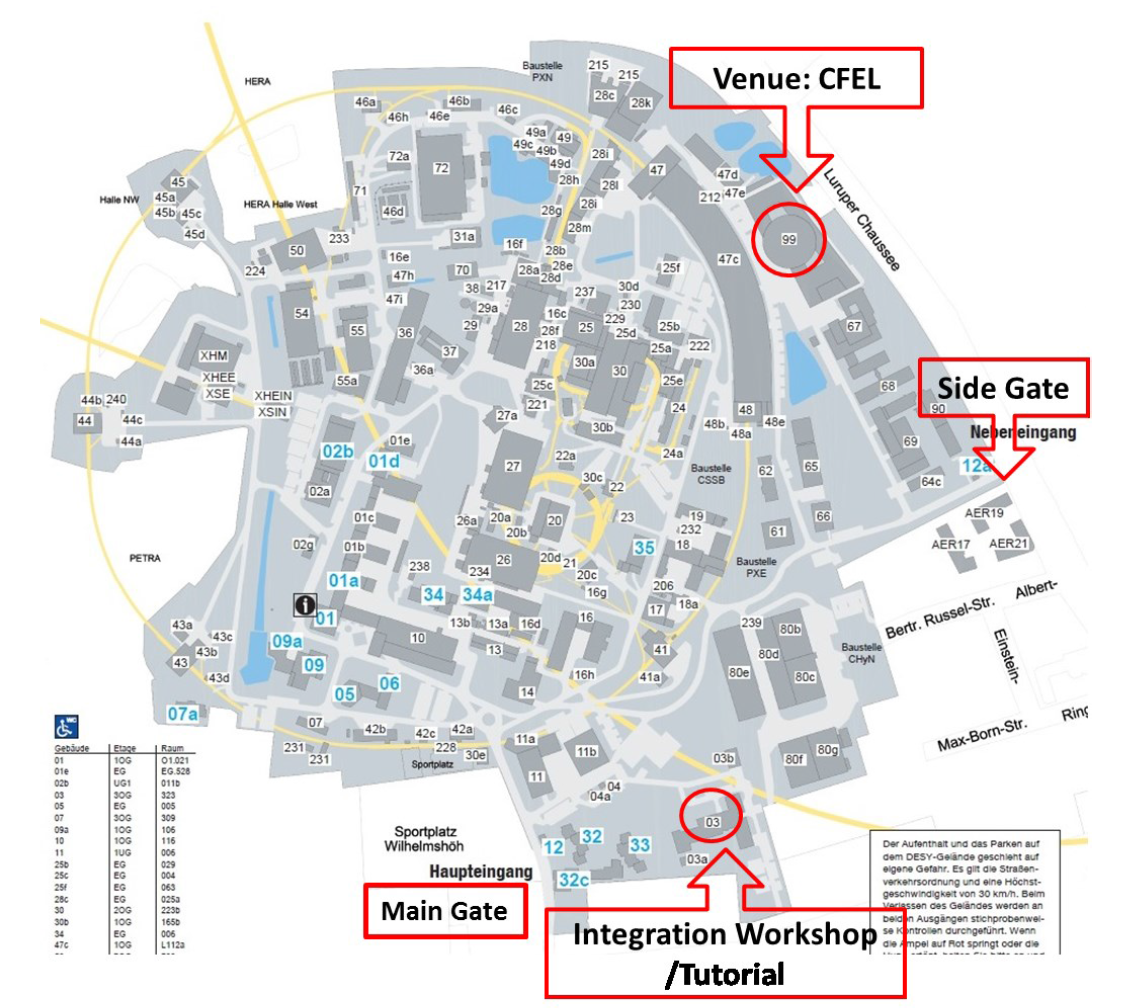 XFEL
[Speaker Notes: Before you start editing the slides of your talk change to the Master Slide view:      Menu button “View”, Master, Slide Master:
   Edit the following 2 items in the 1st slide:   1)  1st row in the violet header:        Delete the existent text and write the title of your talk into this text field   2)  The 2 rows in the footer area: Delete the text and write the information        regarding your talk (same as on the Title Slide) into this text field.  
   If you want to use more partner logos position them left    beside the DESY logo in the footer area    Close Master View]